আসসালামু আলাইকুম
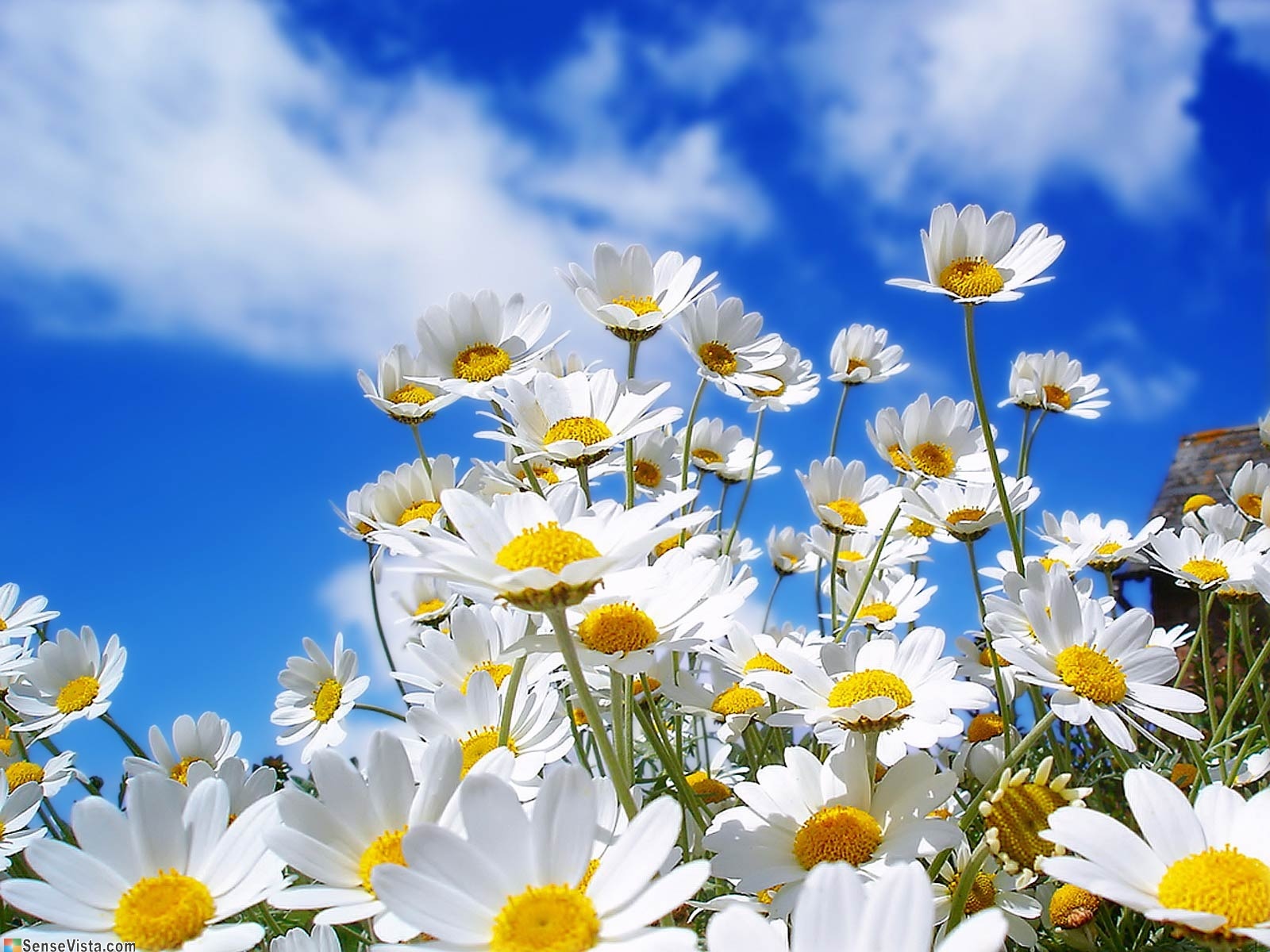 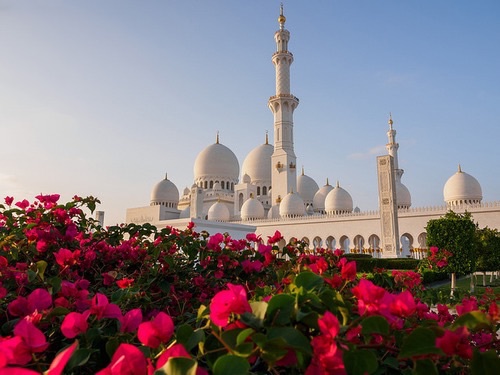 2
1:05 PM
স্বাগতম
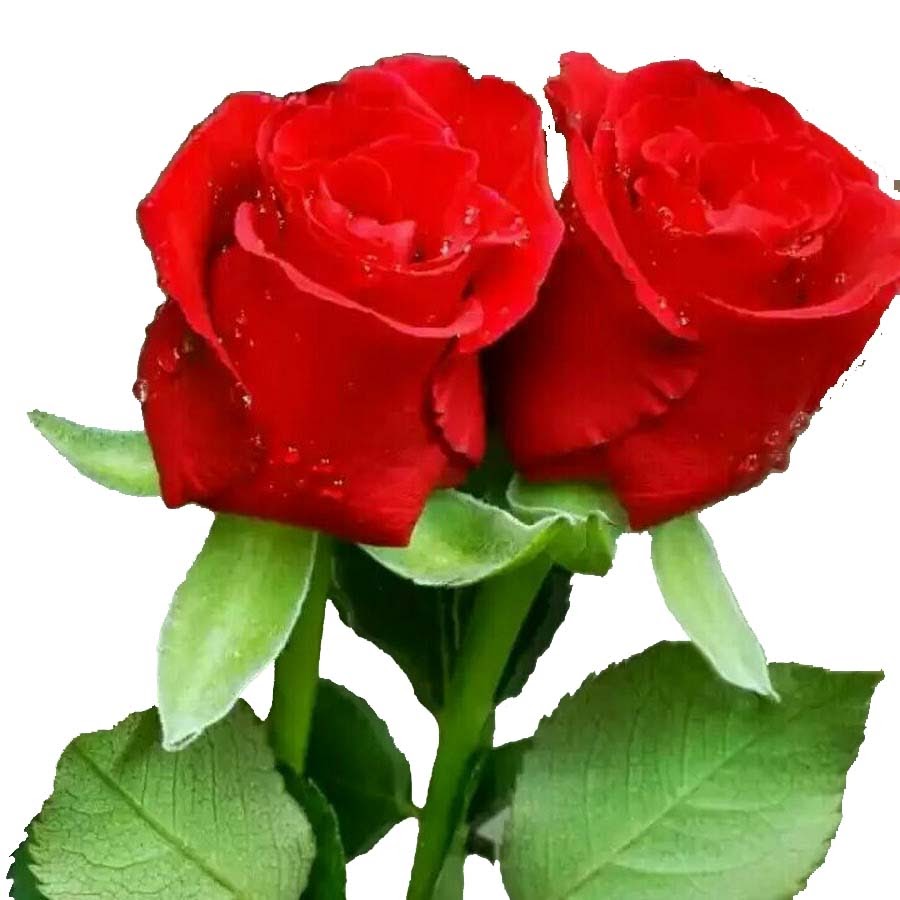 সবাইকে ফুলের শুভেচ্ছা
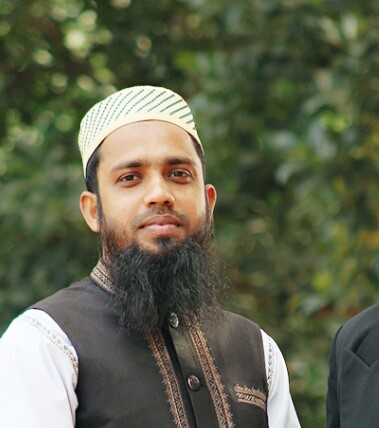 শিক্ষক পরিচিতি
1:05 PM
মোঃ মোস্তফা কামাল
কামিল(হাদীস)কামিল(ফিকহ্) ফার্স্ট ক্লাস ফার্স্ট                                  
        বিএ অনার্স(তাফসীর)এম,এ(তাফসীর)ইবি(কুস্টিয়া)
সহকারী শিক্ষক
গাজীপুর ক্যান্টনমেন্ট বোর্ড বালিকা উচ্চ বিদ্যালয়।
শ্রেনিঃদশম
বিষয়ঃইসলাম ও নৈতিক শিক্ষা
অধ্যায়ঃ প্রথম, পাঠঃ১৩
পাঠশিরোনামঃআখিরাত
সময়ঃ ৪০ মিনিট
তারিখঃ-০১/০৩/২০২০
আখিরাত
মৃত্যুর পরবর্তী জীবনকে আখিরাত বলে।
শিখন ফল
আখিরাত বা আলমে বারযাখ কী বলতে পারবে
আখেরাতের স্তরগুলো বর্ননা করতে পারবে
আখিরাতের জীবন সুখময় করতে,বাস্তব জীবন কি করার প্রয়োজনীয়তা ব্যাখ্যা করতে পারবে।
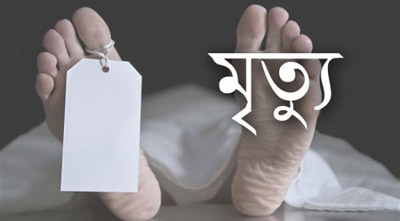 প্রথম স্তর
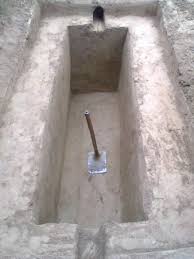 দ্বিতীয় স্তর
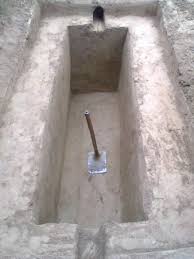 কবর বা আলমে বারযাখ
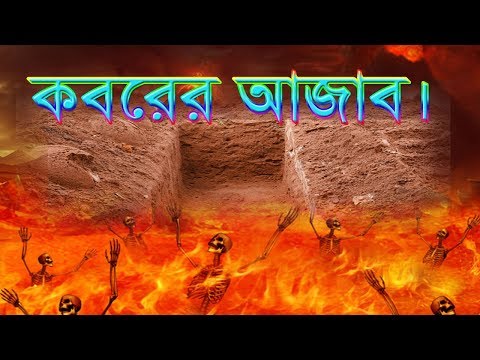 নেককারদের জন্য কবর জান্নাতের বাগান
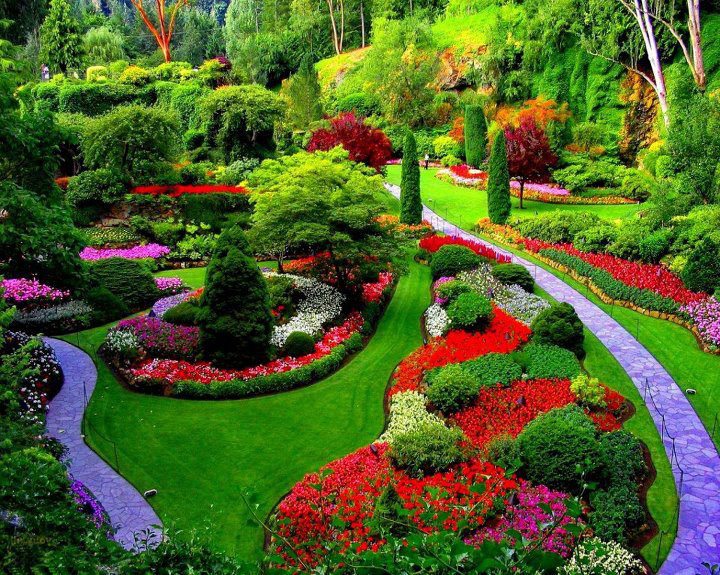 একক কাজ
আলমে বারযাখ  কাকে বলে
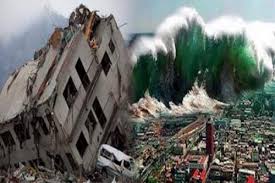 তৃতীয় স্তর কিয়ামত
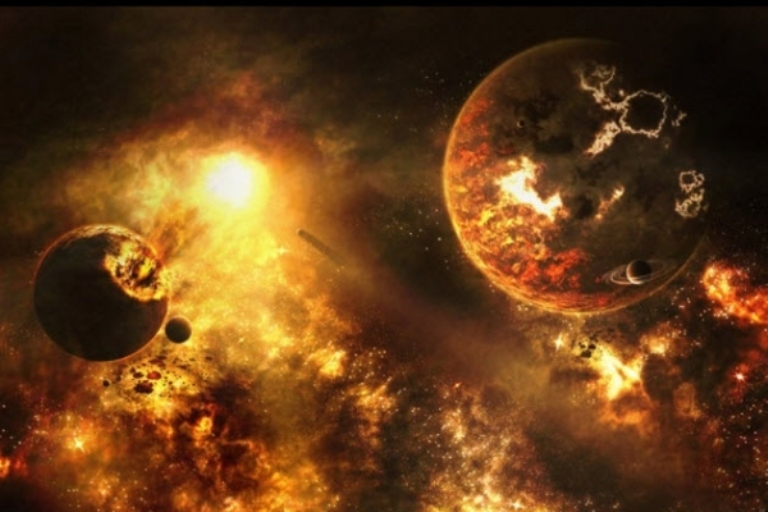 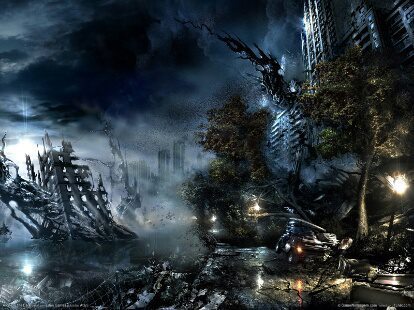 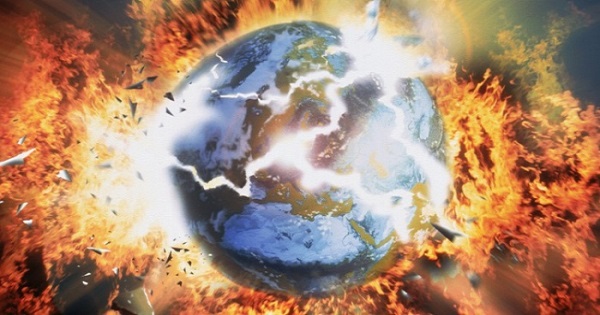 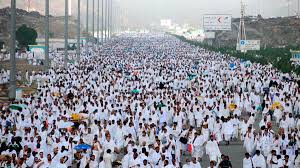 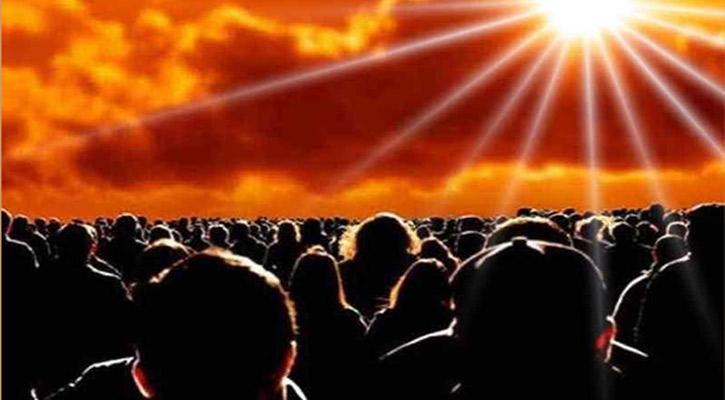 চতুর্থ স্তর হাশর বা মহাসমাবেশ
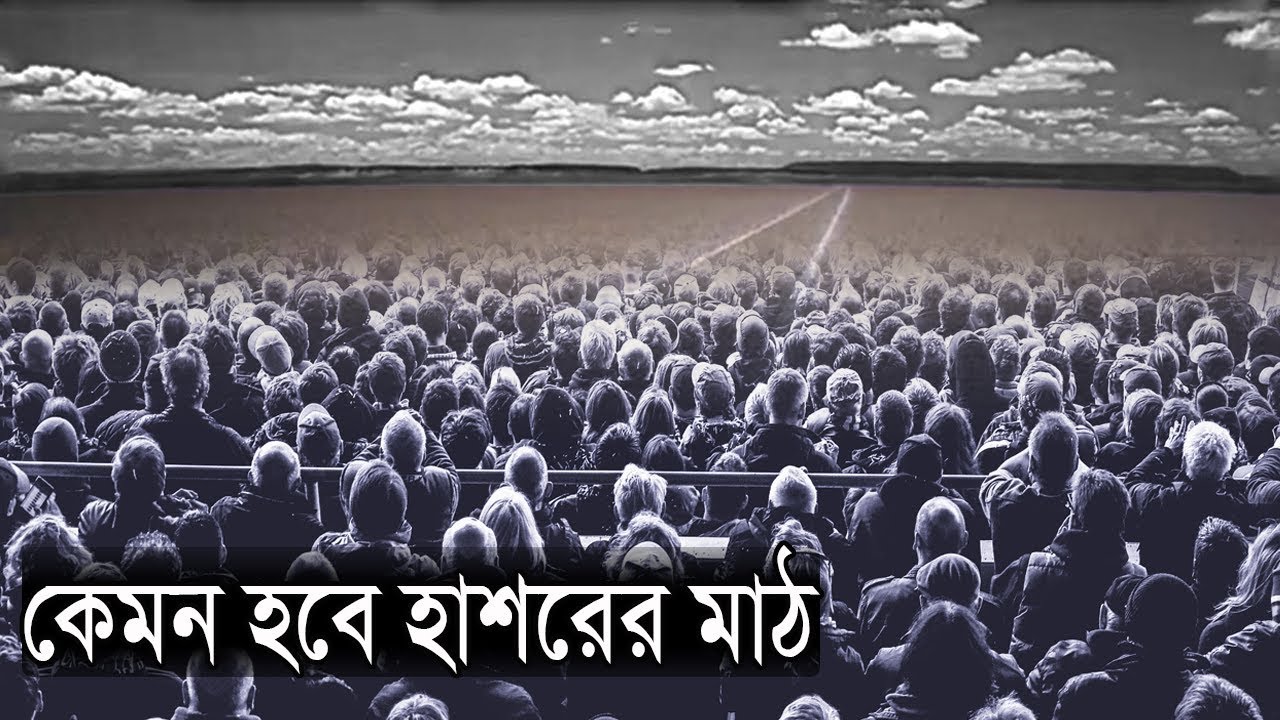 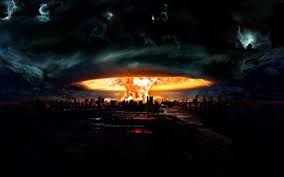 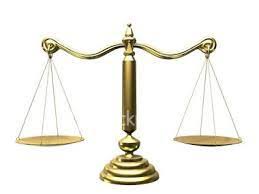 মিজান বা পরিমাপের যন্ত্র
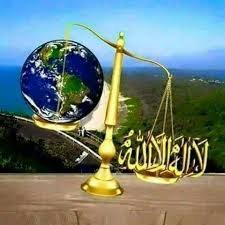 শাফায়াত বা সুপারিশ
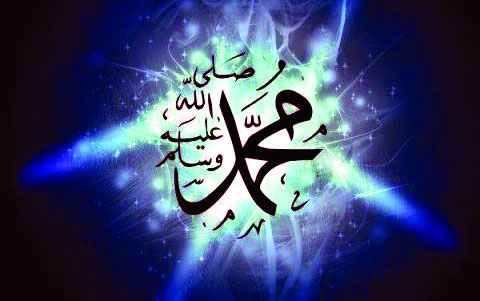 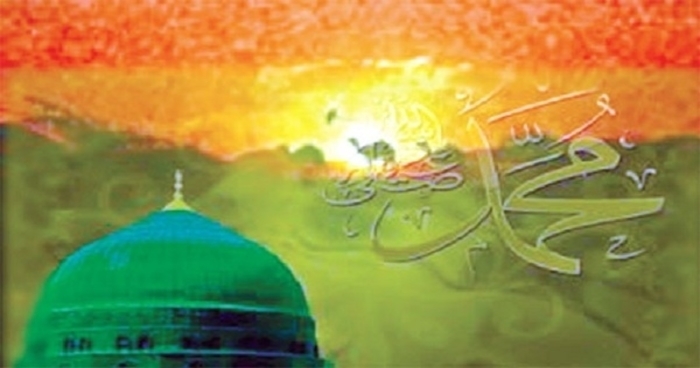 শাফায়াত দুই প্রকার
১. শাফায়াতে কুবরা– হিসাব শুরুর জন্য মহানবী (সা.) কর্তৃক আল্লাহর নিকট শুপারিশ।
২. শাফায়াতে উজমা – পাপিদের জাহান্নাম হতে মুক্তি এবং পূন্যবানদের মর্যাদা বৃদ্ধির জন্য মহানবী আল্লাহর নিকট শুপারিশ ।
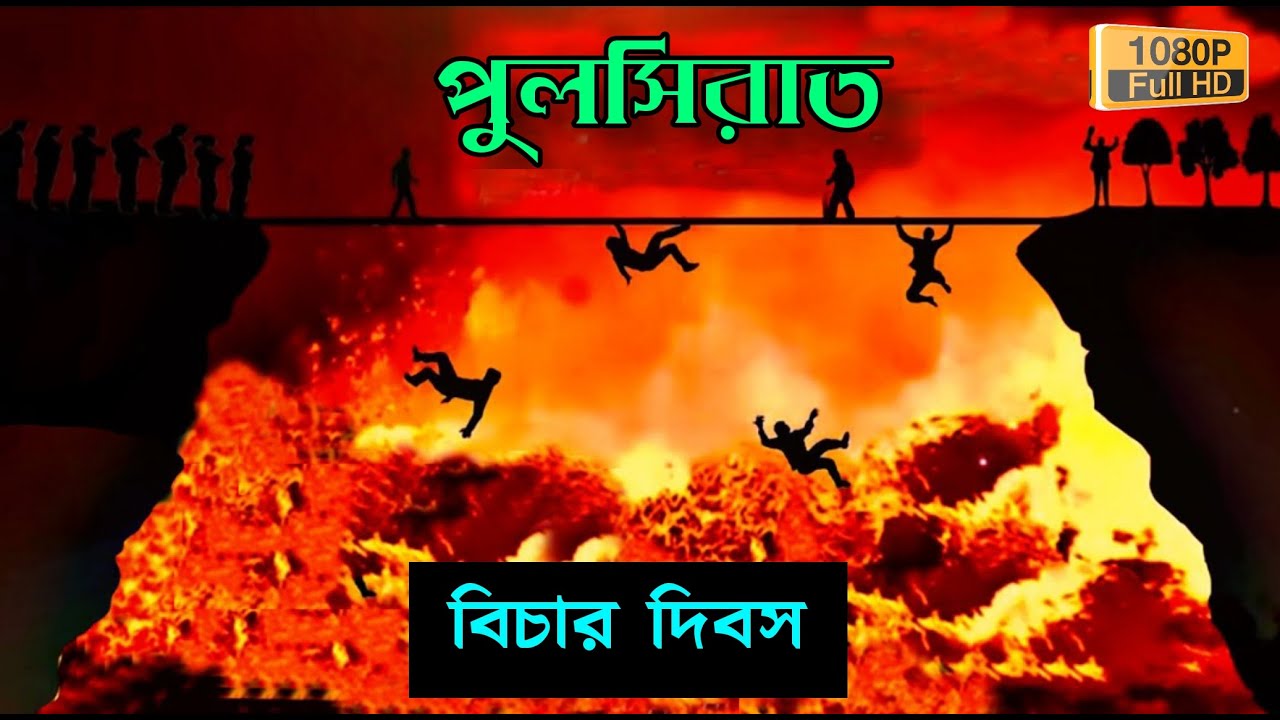 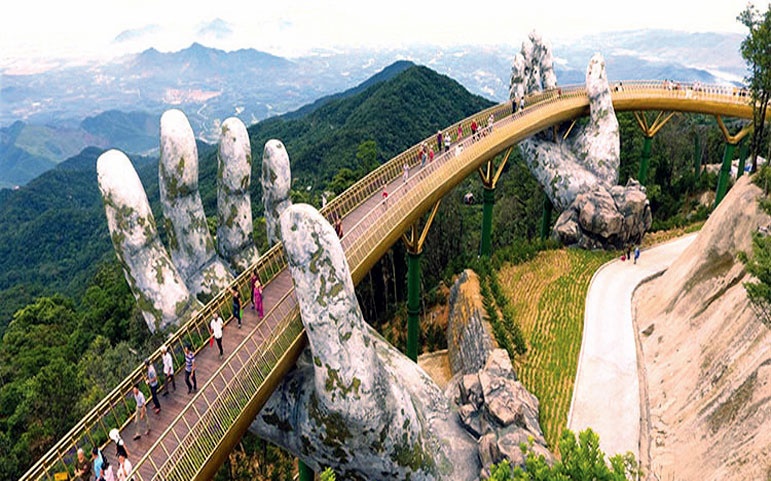 পুলসিরাত
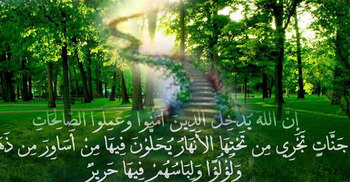 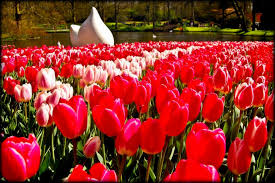 জান্নাত বা বাগান
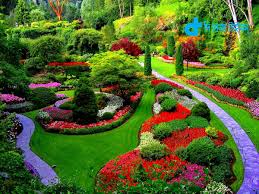 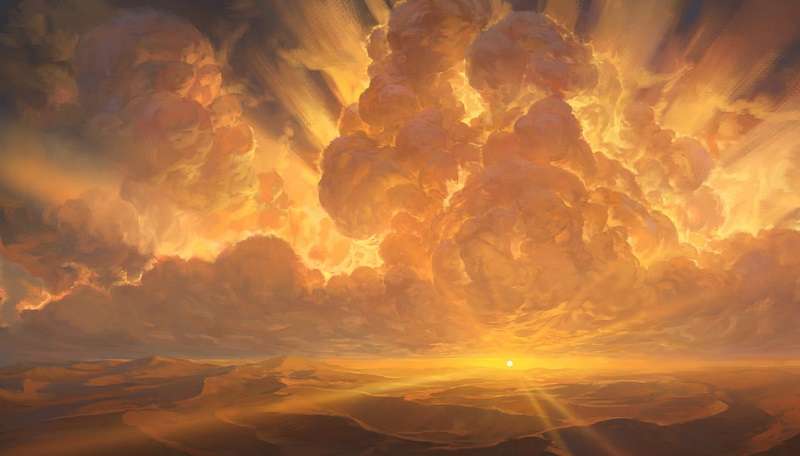 জাহান্নাম বা শাস্তির স্থান
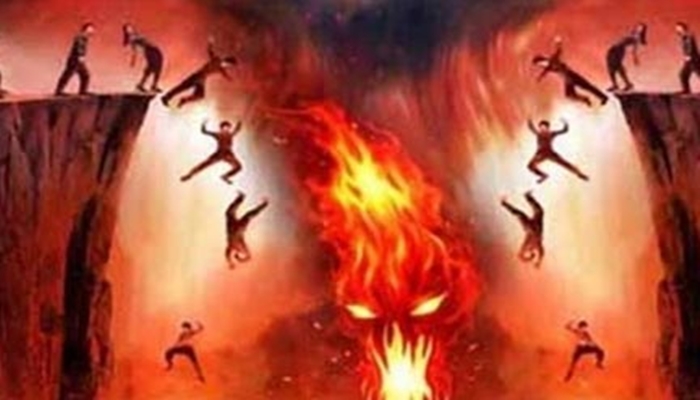 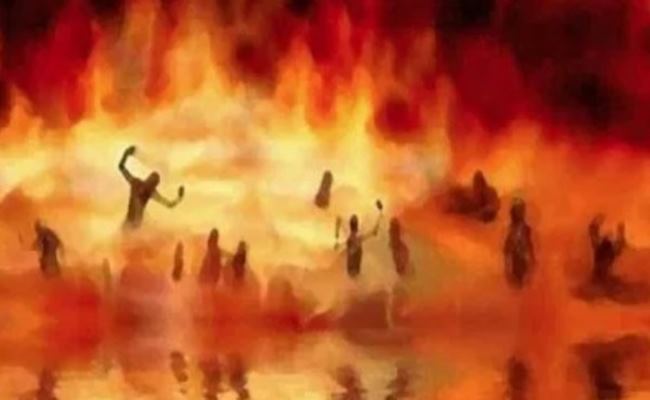 দলগত কাজ
আখিরাতের স্তরগুলো বর্ননা কর
মূল্যায়ন
আখিরাত কি
আলমে বারযাখ কি
শাফায়াত কত প্রকার
জাহান্নাম কি
বাড়ির কাজ
আখিরাত জীবনের স্তরগুলোর  তালিকা কর
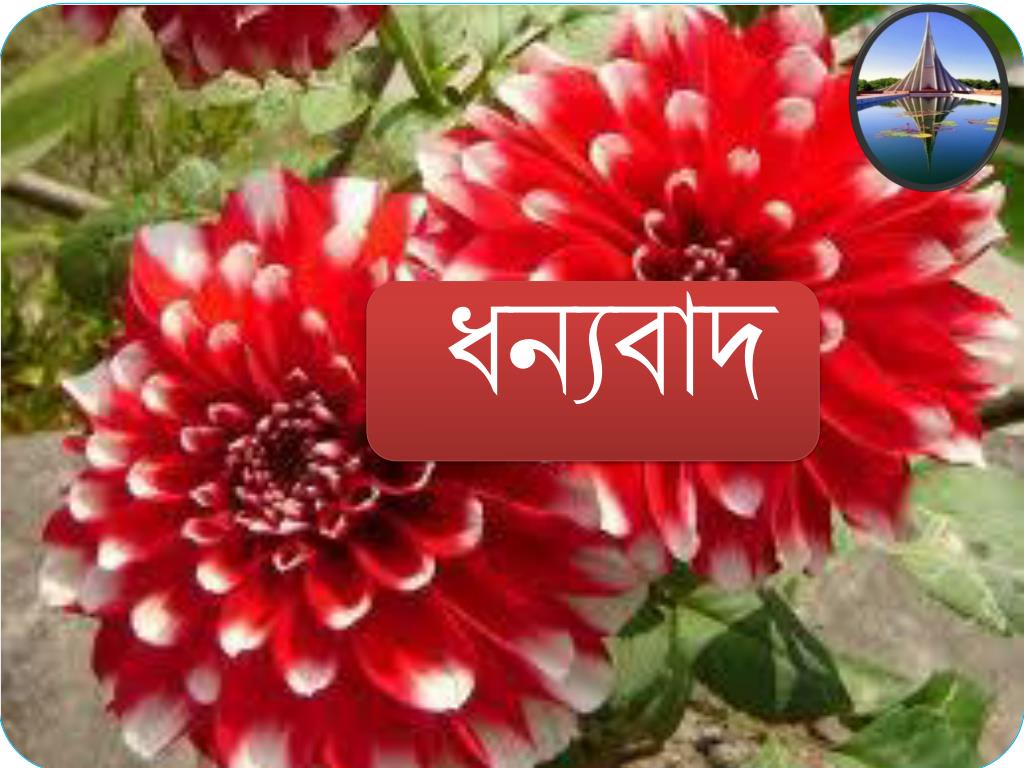